How to make a Celtic Knot
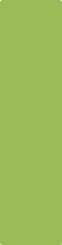 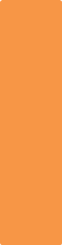